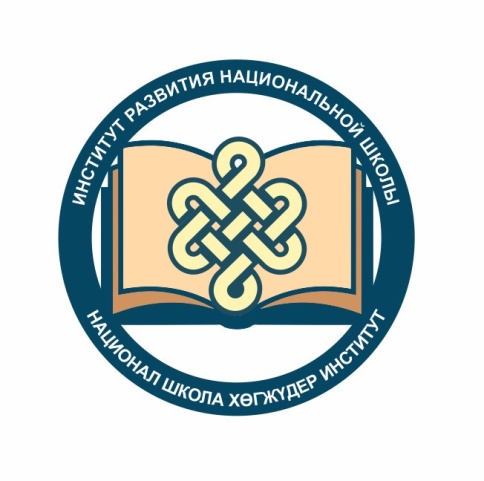 Тыва дыл.4 класс. Кылыг сөзүнүң дужаал хевири
Тургузукчузу:  
Кызылдың 5 дугаар
гимназиязының  башкызы 
Монгуш Анай-Хаак Александровна
Катаптаашкын
Чуруур, бижиир, чедирер деп кылыг сөстерин арыннарга өскертир.
Ажыттырар, оттурупкан, суггарып деп кылыг сөстерин үелерге өскертиңер.
Чаа тема-биле таныжылга.     1. Мергежилге  358. (аас-биле номчуп күүседир)
Дүрүм (доктаадыр)
Кылыг сөзүнүң дужаал хевири дээрге күштүг, бедик аян-биле сөглеттинген дужаалды, йөрээлди, сүмени, макталды, кыйгырыгны илередир. Ол хевирде турар кылыг сөстери ниитизи-биле дужаал уткалыг, ынчангаш «дужаал хевири» дээр.
Кажан дужаал хевиринде кылыг сөстериниң сөөлүнге кыйгырыг демдээ салырын номда «Сактып алыңар!» деп тайылбырдан номчуур.
Номда 142 дугаар арында таблица-биле номчуп таныжар.
Хөй сектер орнунга  чогуур ат оруннарын немевишаан, дүжүрүп бижиир.
	Ава дээрге … эң-не үнелиг, эң-не эргим кижи. Авам … буянныг чорукка өөредип, билдинмес чүвени   …  тайылбырлап бээр, …  аарый бээримге, … … чанымга дүннү өттүр олурар (Г.Цыферов).
Түңнел
Кылыг сөзүнүң дужаал хевири деп чүл?
Кандыг айтырыгларга харыылаттынарыл?
Кажан кыйгырыг демдээ салып болурул?
Онаалга:
Дужаал хевиринде кылыг сөстеринче айтырыгдан салгаш, ийи шыйыг-биле шыяр.
                                                                  Чагыг.
	Өскелерге үлегер кылдыр эки өөрен. Хүн-бүрү өөренген чүүлдериңни катапта. Кичээл бүрүзүнге эки белеткен. Шүшпең болба, чалгаа чорба. Эрес, орлан, ажылгыр бол. Ажылдың бичезинден өкпелеве. Аяк-сава чуп, аваңга дузалаш. Бодуңдан бичелерге сагыш сал. Бодуңдан улугларны хүндүле. Бодуңну мактанма. Кезээде биче сеткилдиг чор.
Карточка-биле ажыл.
Дужаал хевирниң кылыг сөстериниң арнын, санын айтыңар.
Чечектелзин - ... , эдип турайн - … , суггарыңар - … , чыскаалзыннар - … , доктаат - … , деңнежиили - ... .
Онаалга:
Кылыг сөстерин дужаал хевириниң 2-ги арнынга чаңгыстың санында турар кылдыр өскертиңер.
Чурууйн, билир, суглаңар, ойнаан, номчузуннар, ырлап тур.
Чурууйн - _________________________________________________________________
билир - ____________________________________________________________________
суглаңар - _________________________________________________________________
ойнаан - ___________________________________________________________________
номчузуннар - ______________________________________________________________
ырлап тур - ________________________________________________________________